Online Training Resources
Nicholas Irving
@OxNeuro
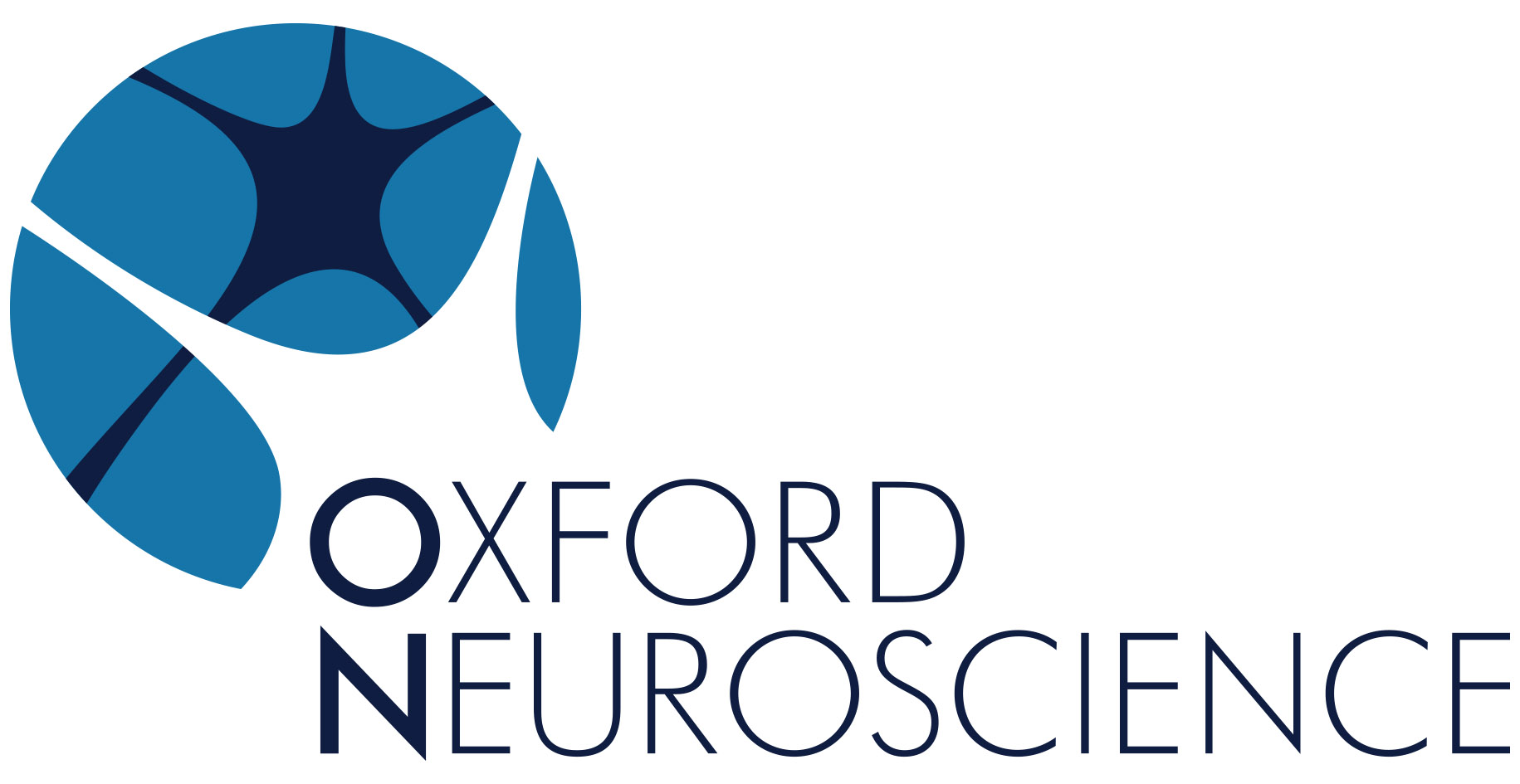 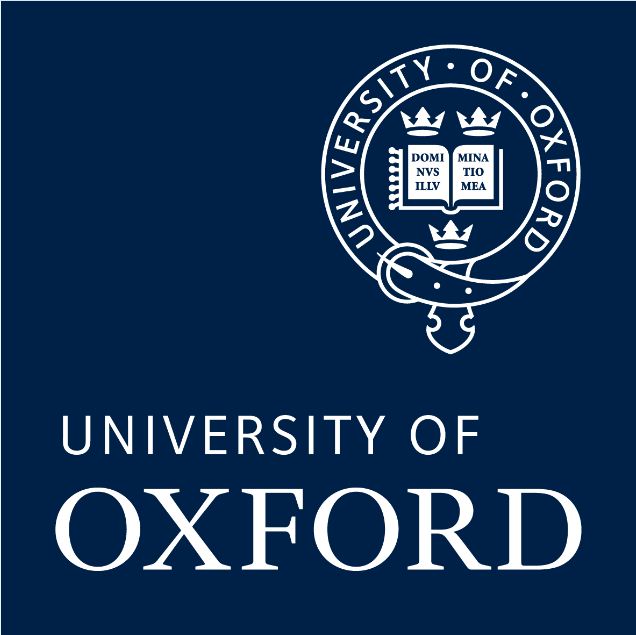 https://www.neuroscience.ox.ac.uk/
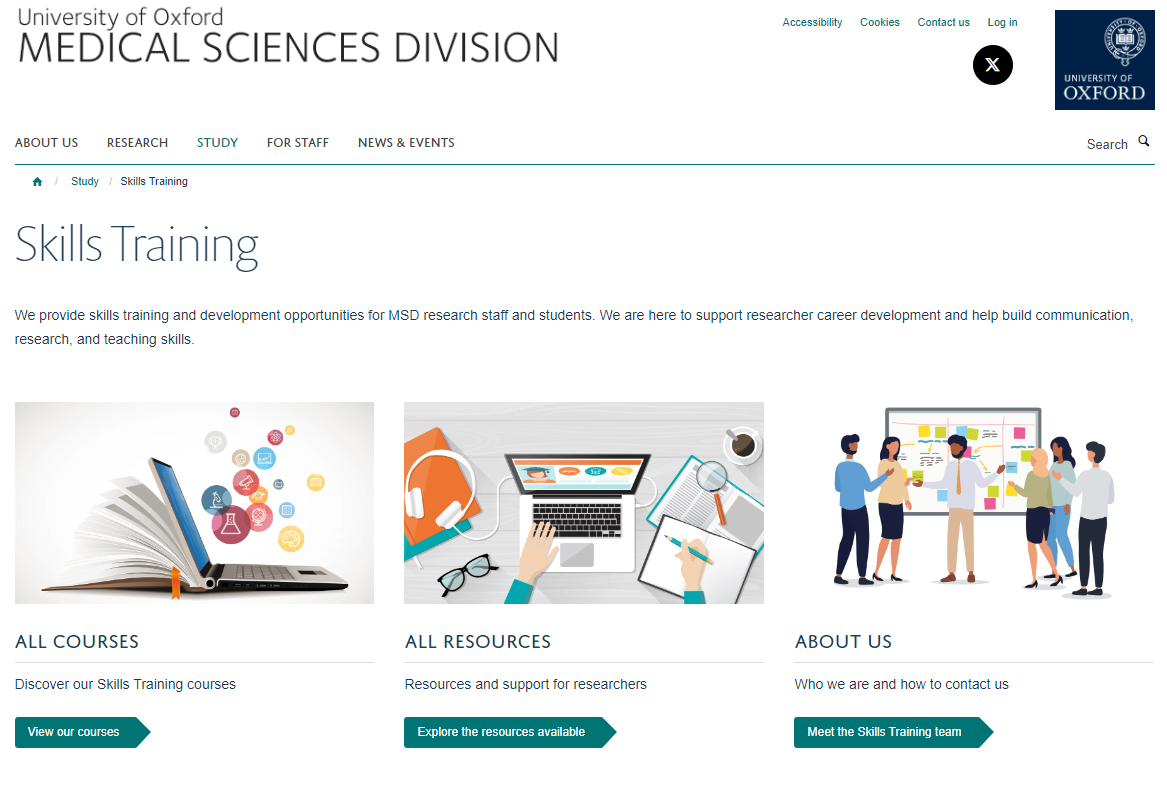 https://www.medsci.ox.ac.uk/study/skills-training
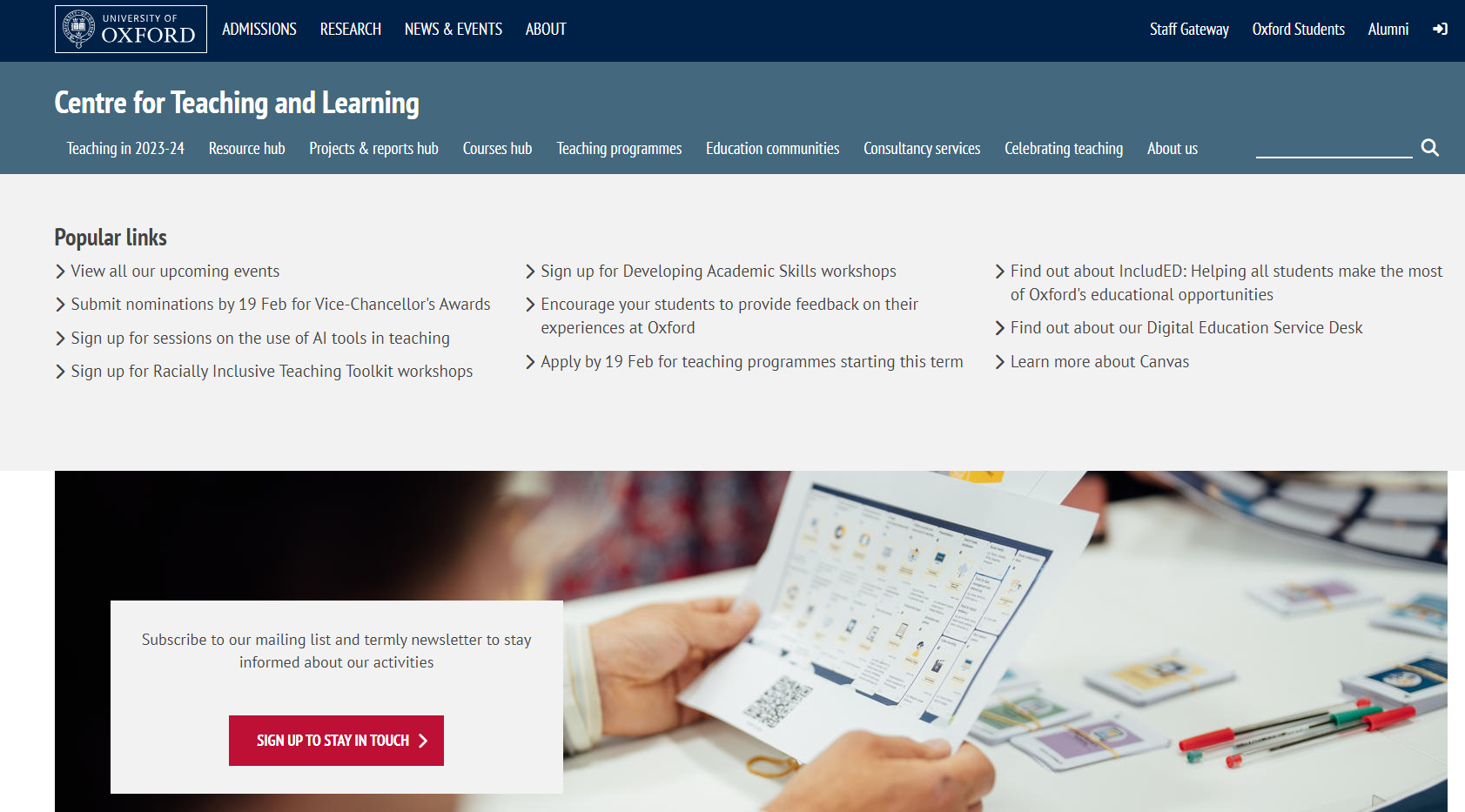 Home | Centre for Teaching and Learning (ox.ac.uk)
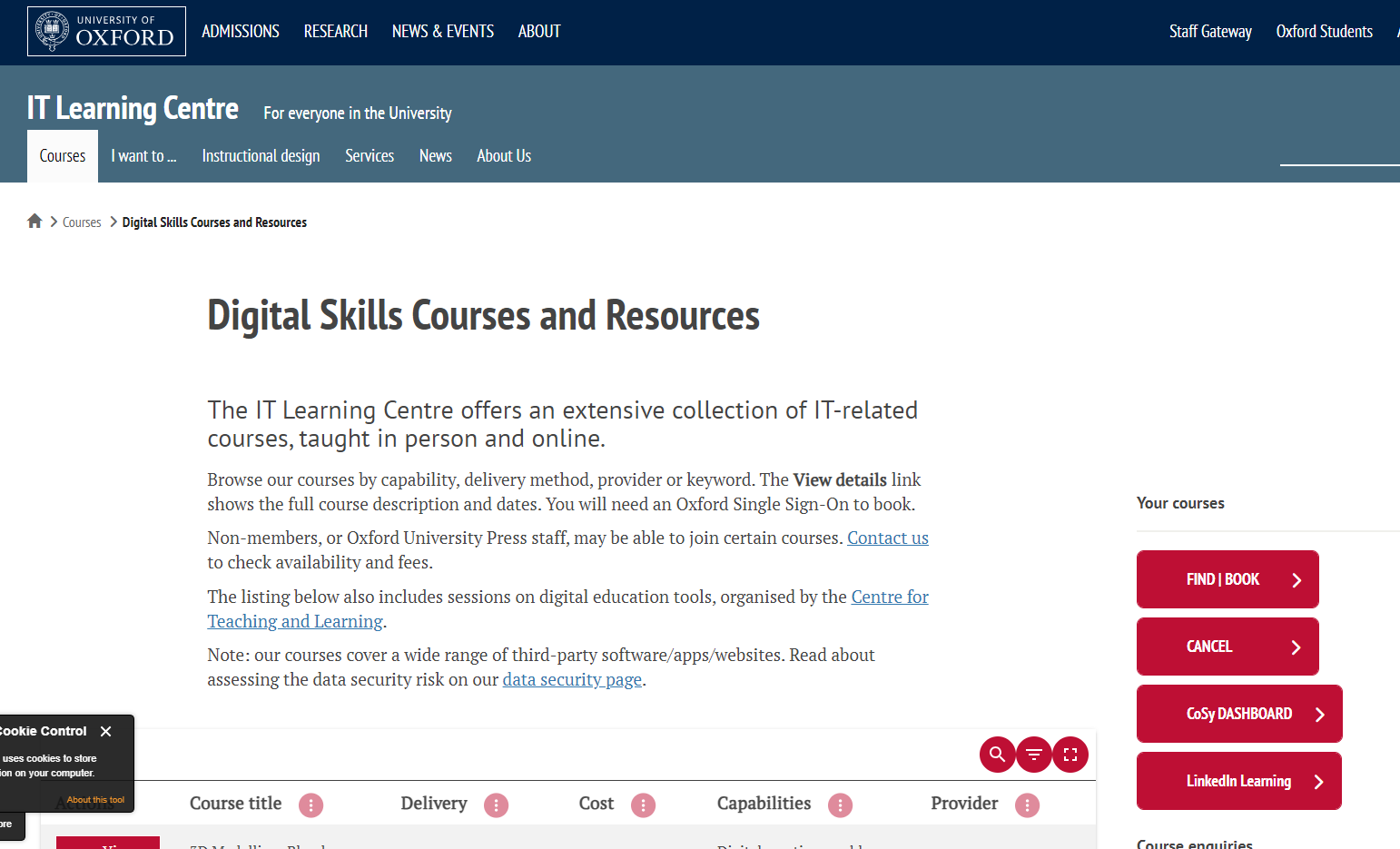 Digital Skills Courses and Resources | IT Learning Centre (ox.ac.uk)
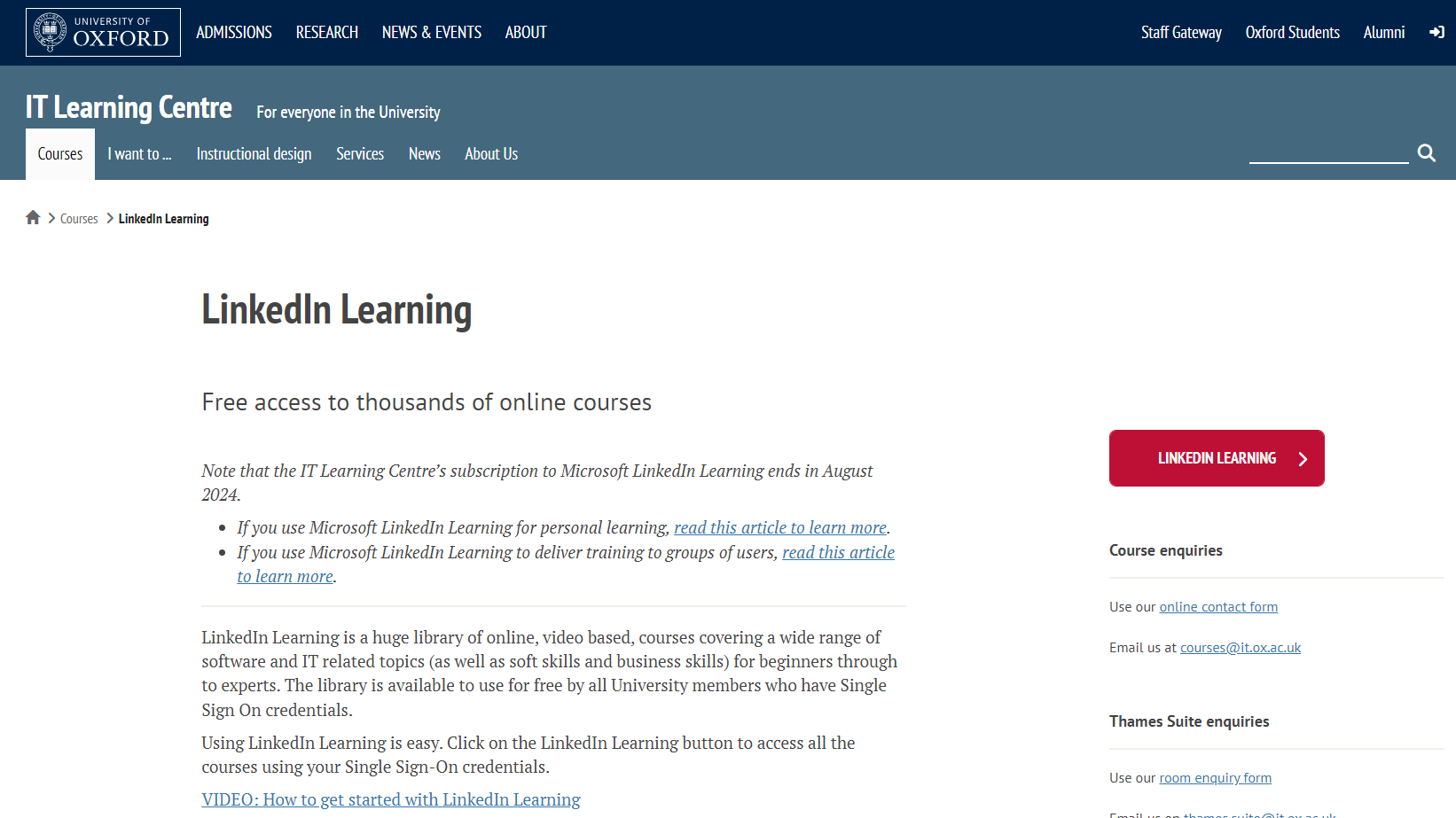 LinkedIn Learning | IT Learning Centre (ox.ac.uk)
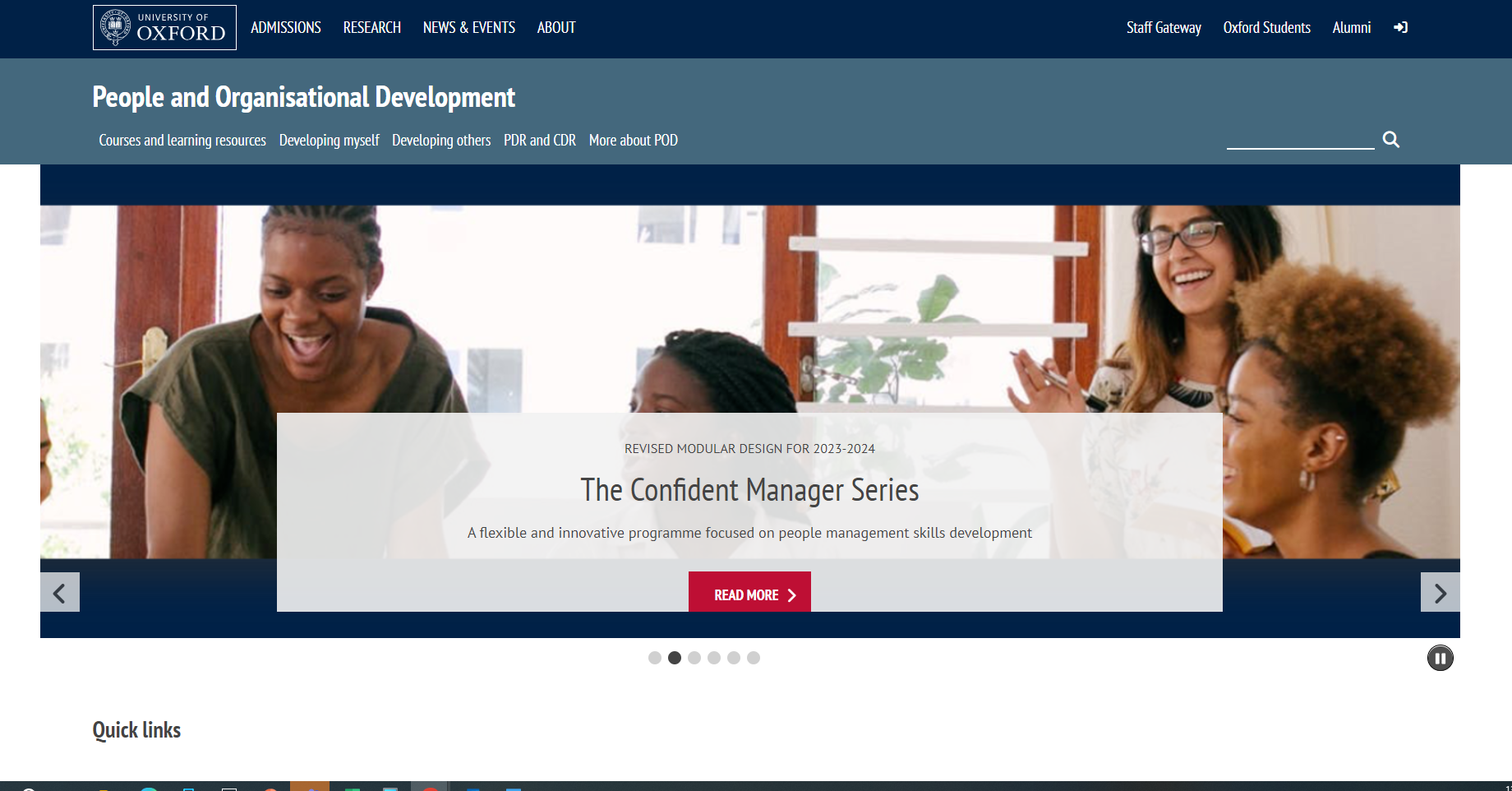 https://pod.admin.ox.ac.uk/
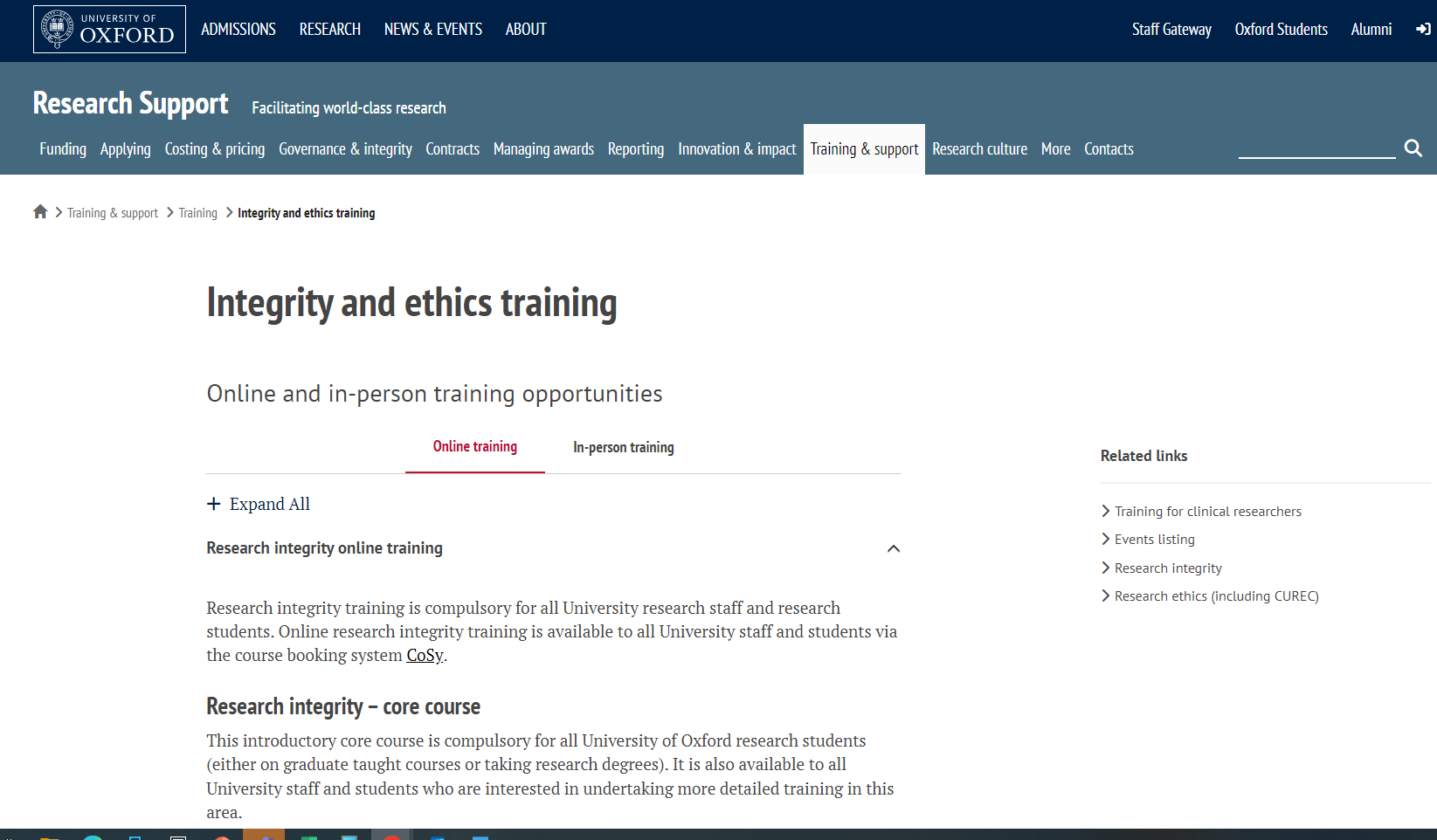 https://researchsupport.admin.ox.ac.uk/support/training/ethics
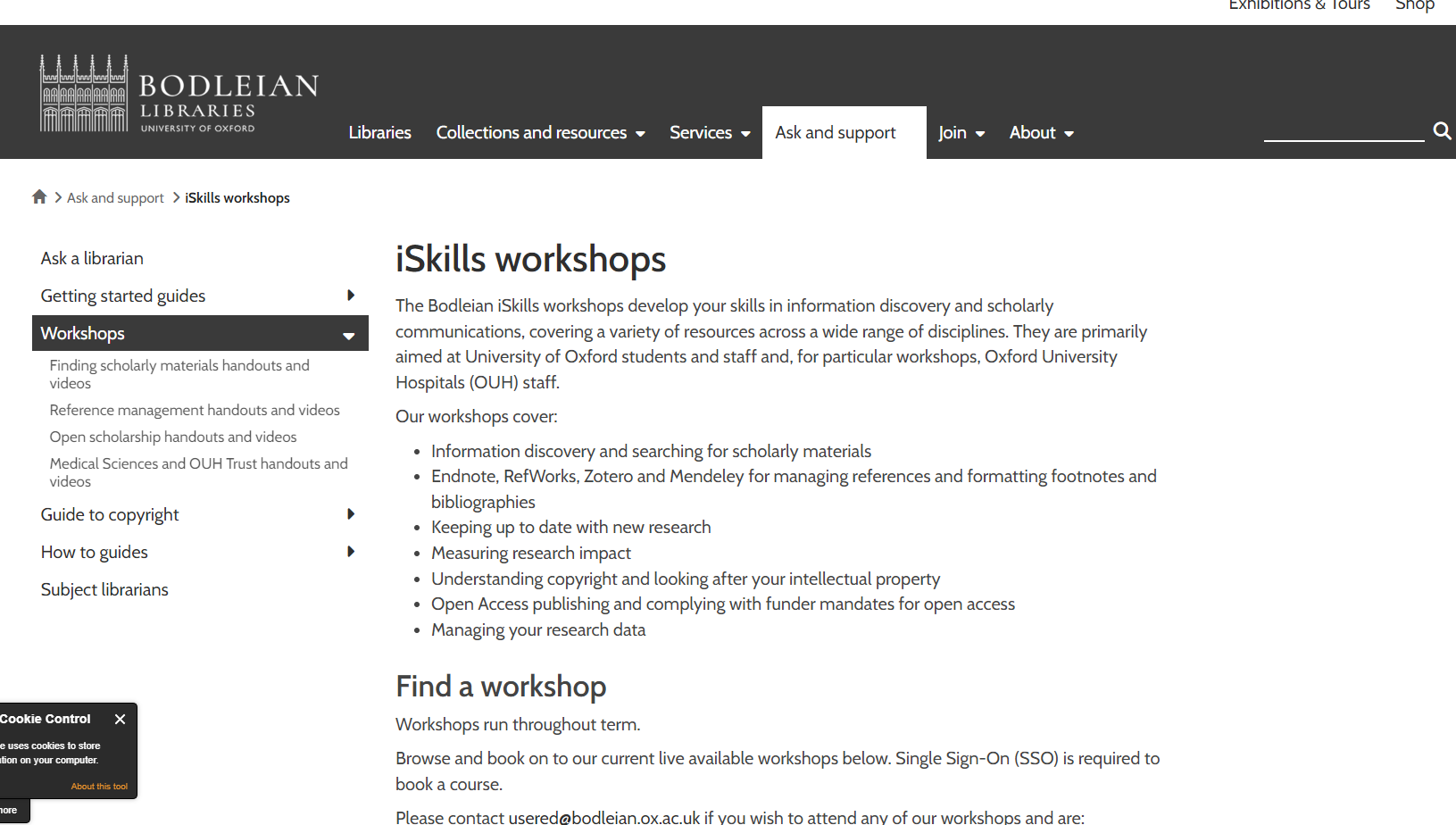 https://libguides.bodleian.ox.ac.uk/workshops
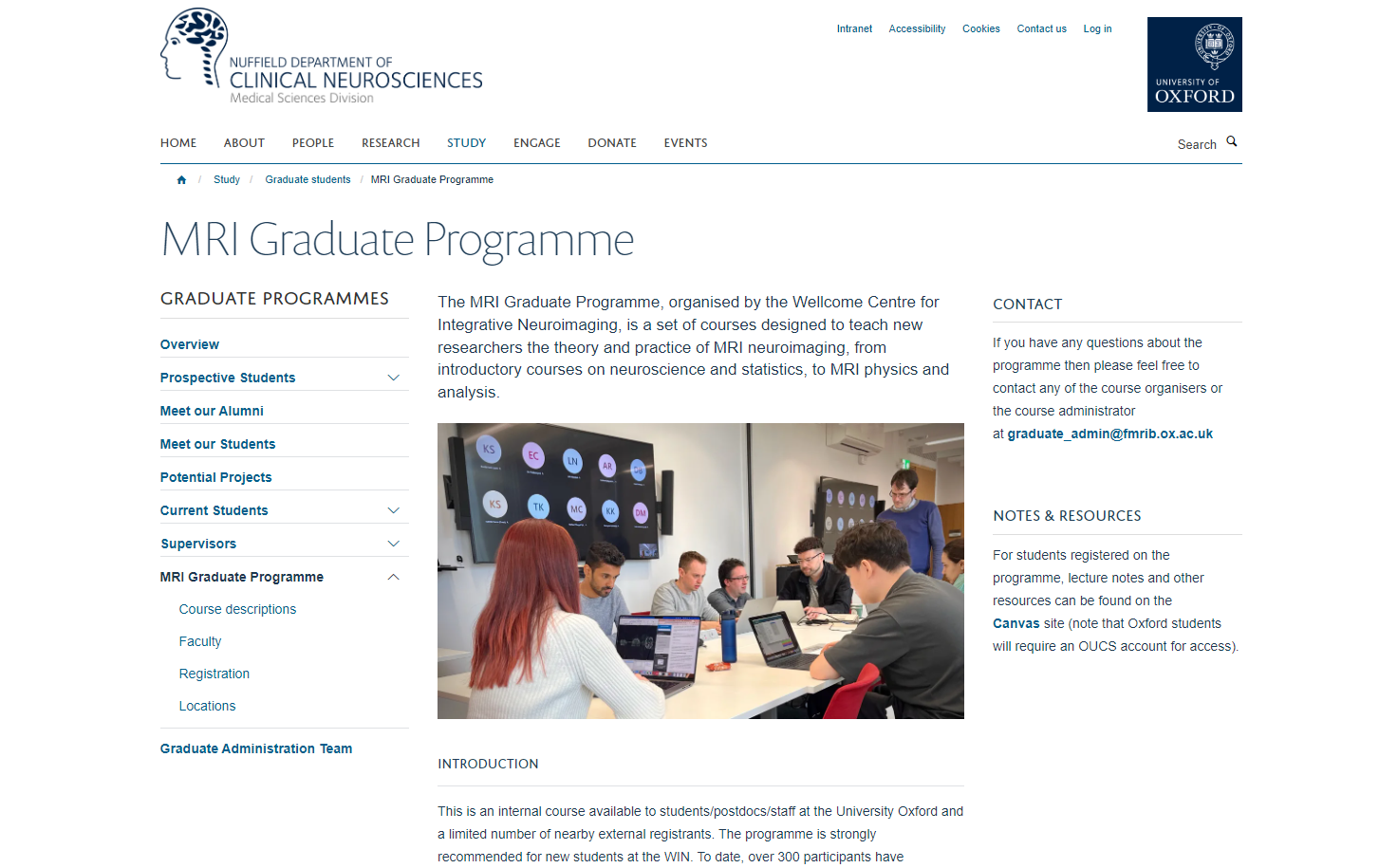 https://www.ndcn.ox.ac.uk/study/graduate-students/fmrib-graduate-programme
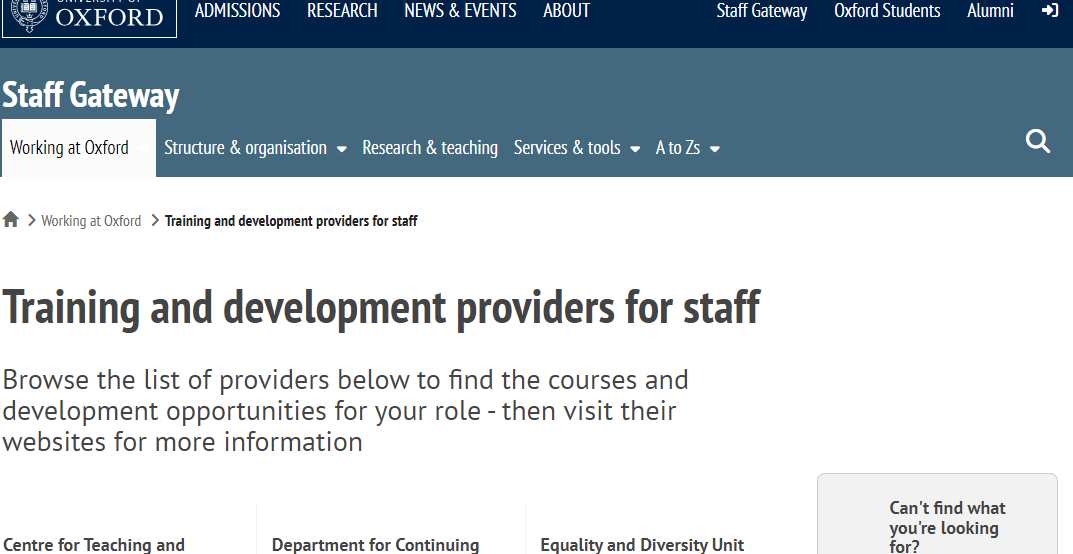 https://staff.admin.ox.ac.uk/training-and-development-providers-staff
That’s all  folks